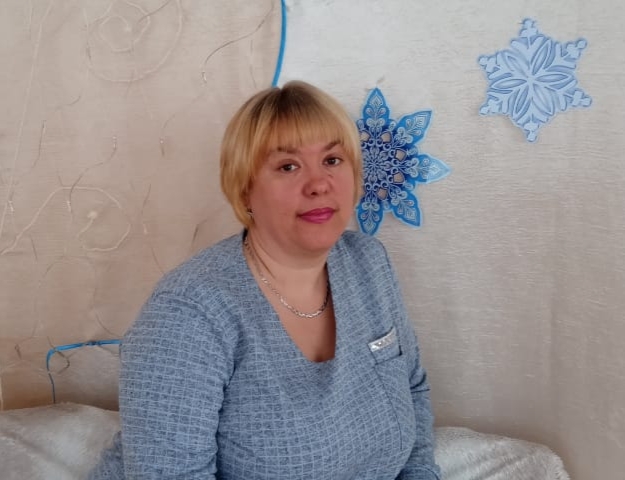 Бузина Ольга Михайловна,воспитатель МДОБУ ЦРР детский сад № 26 «Росинка»г. Арсеньев
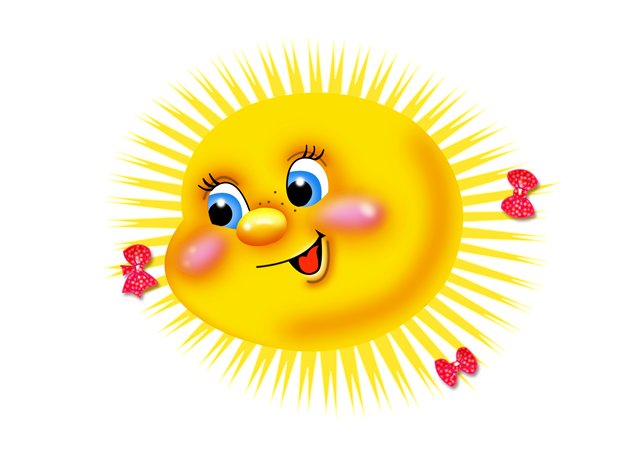 2021 г.
Два мира есть у человека:Один, который нас творил,Другой, который мы от векатворим по мере наших сил.Н. Заболоцкий
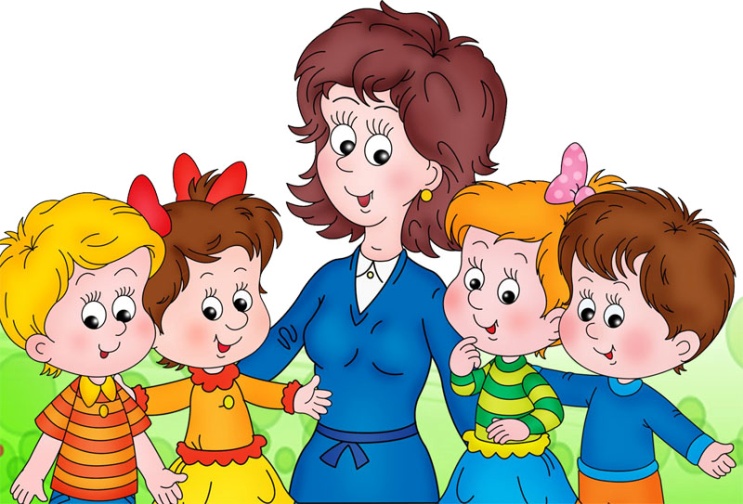 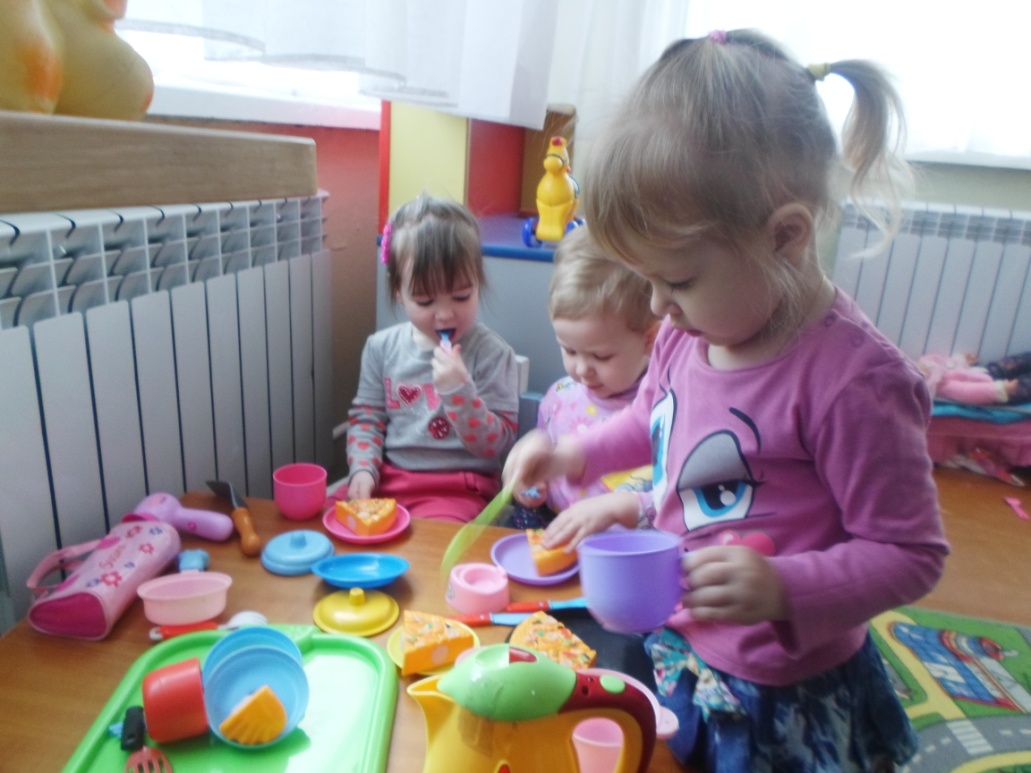 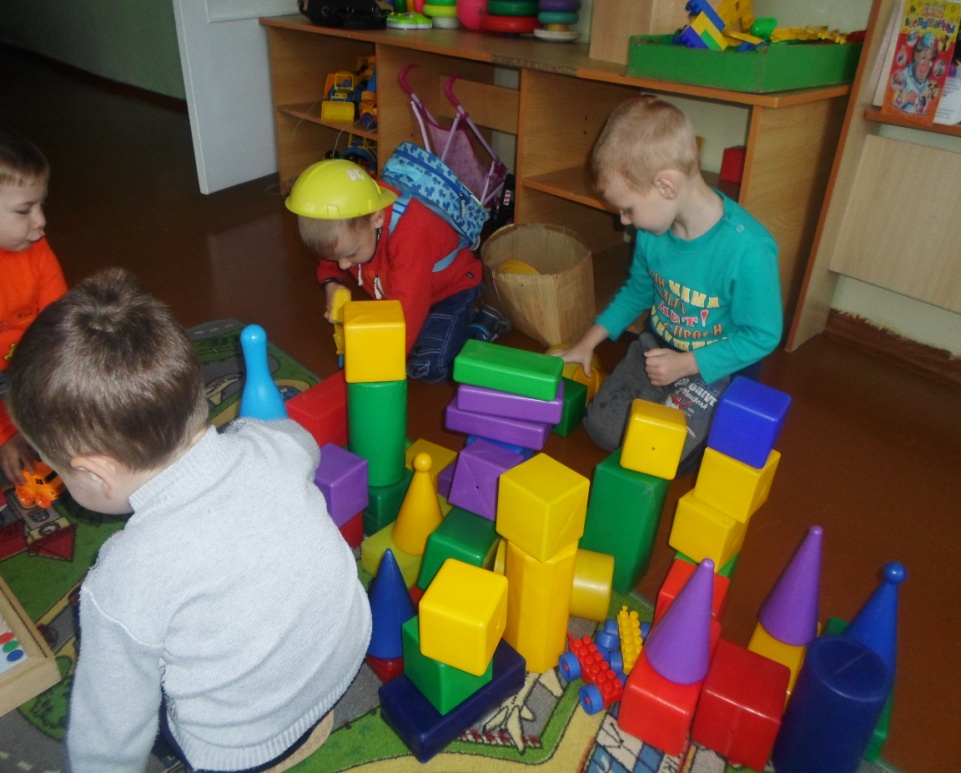 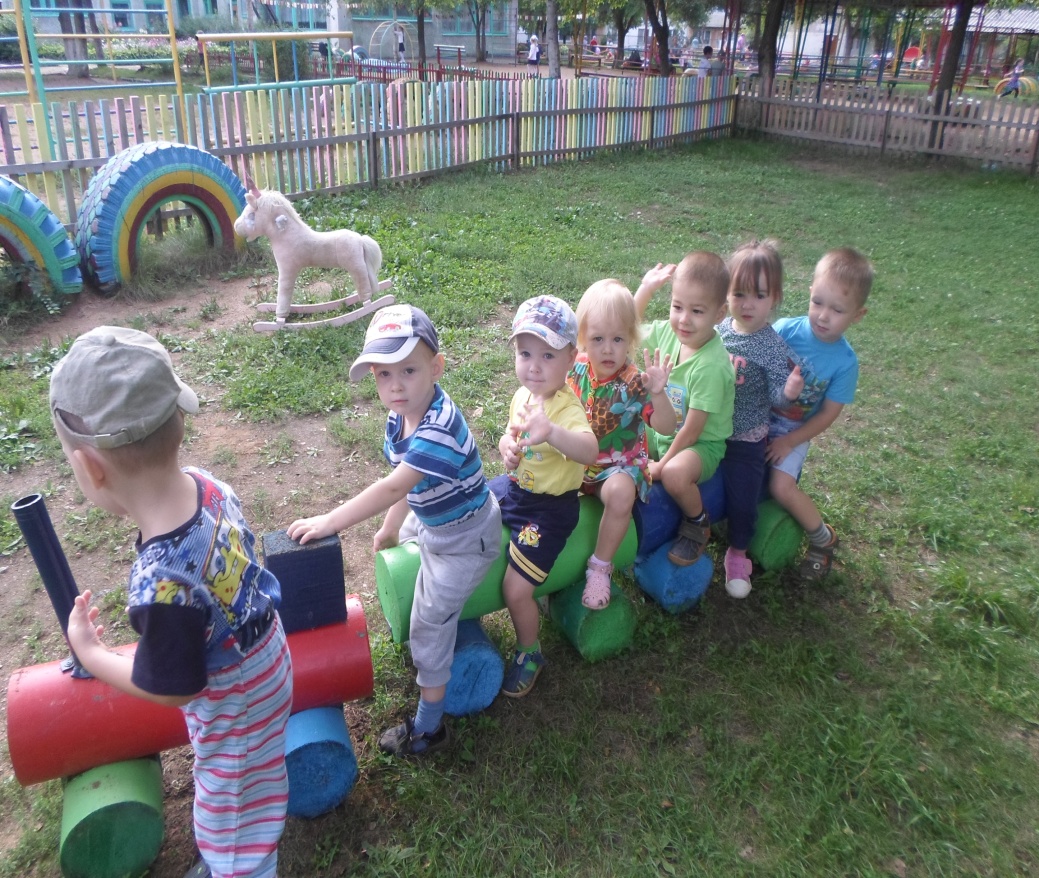 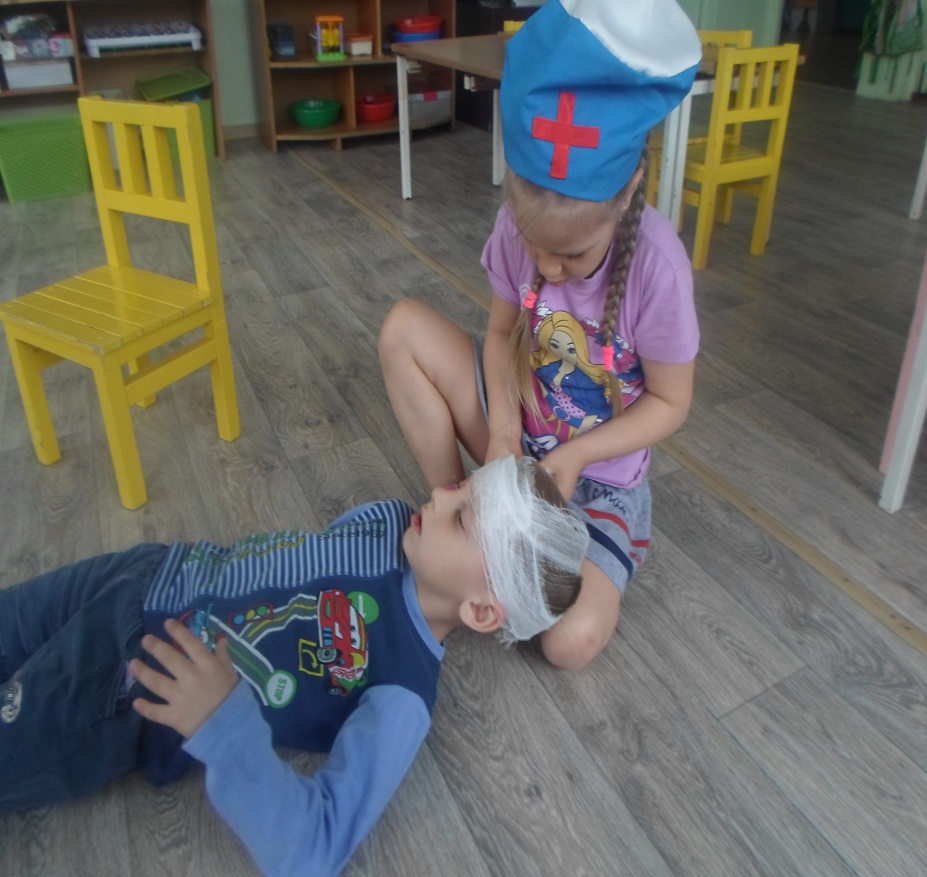 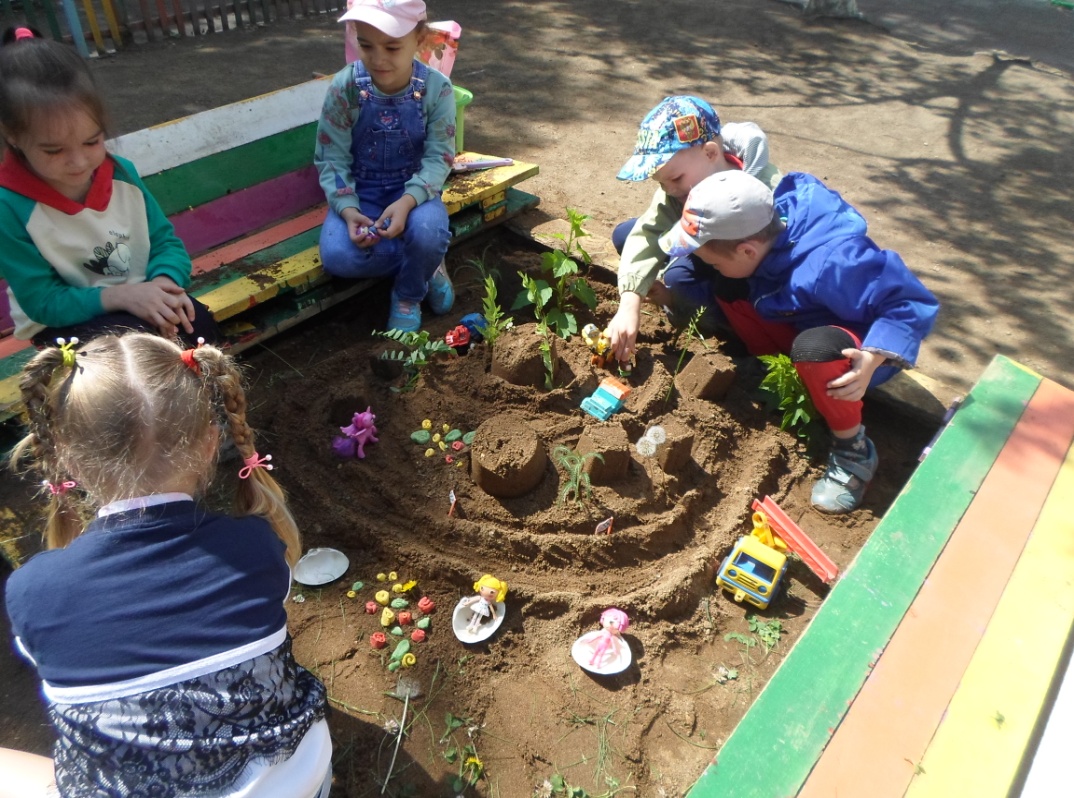 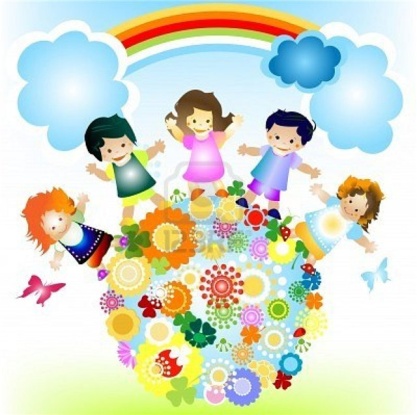 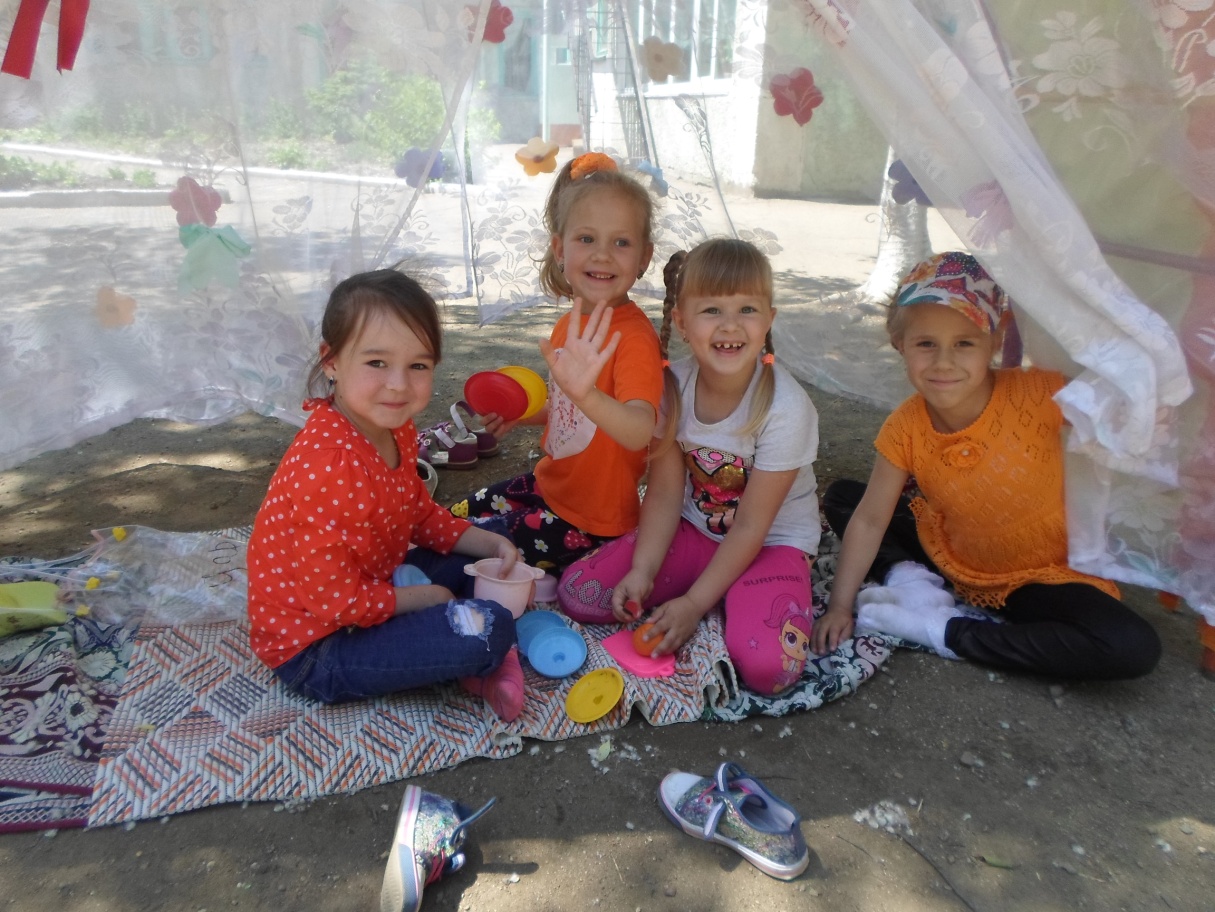 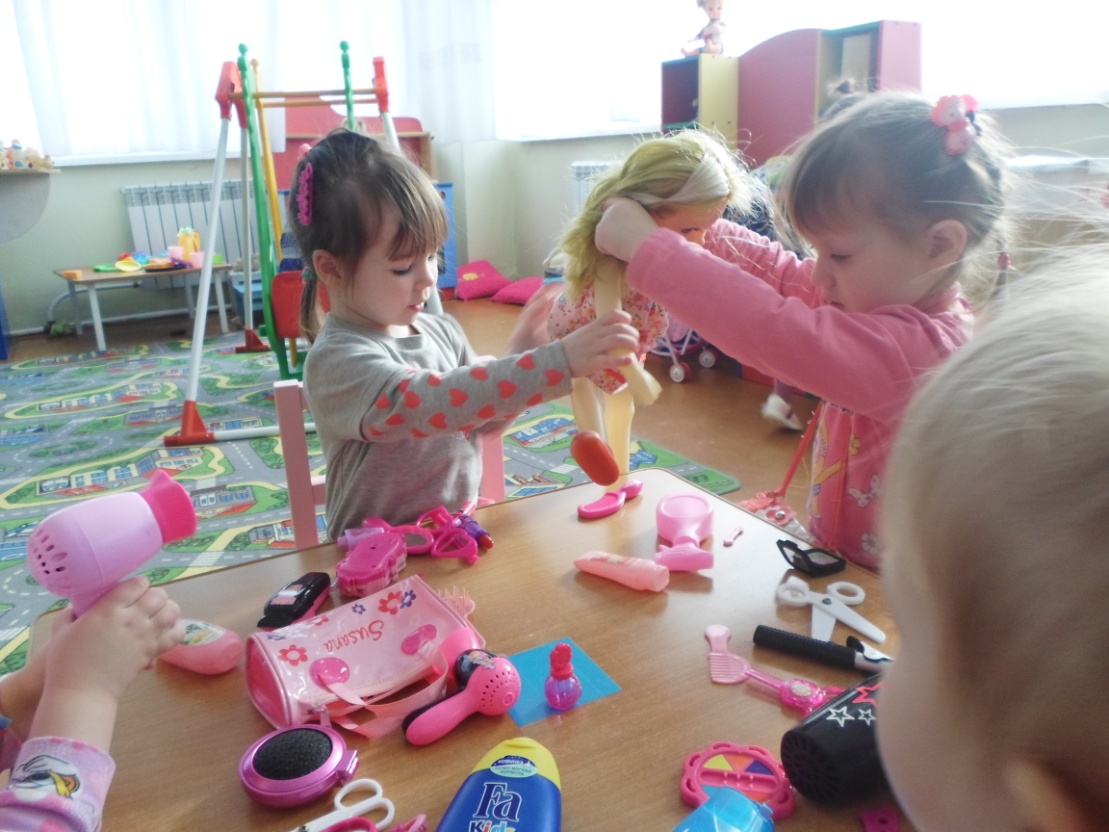 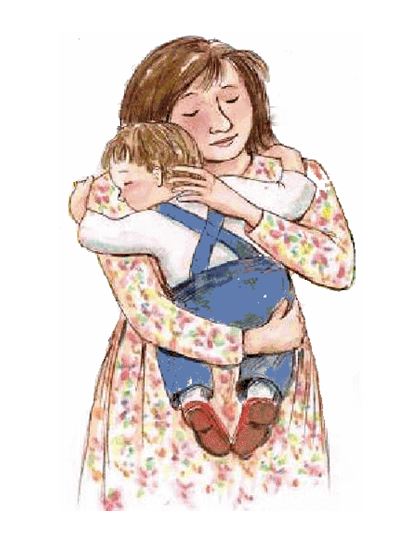 Каким  быть должен воспитатель? Конечно, добрым должен быть!Любить детей, любить ученье, свою профессию любить!Каким  быть должен воспитатель? Конечно, щедрым должен быть!Всего себя без сожаленья он должен детям подарить!
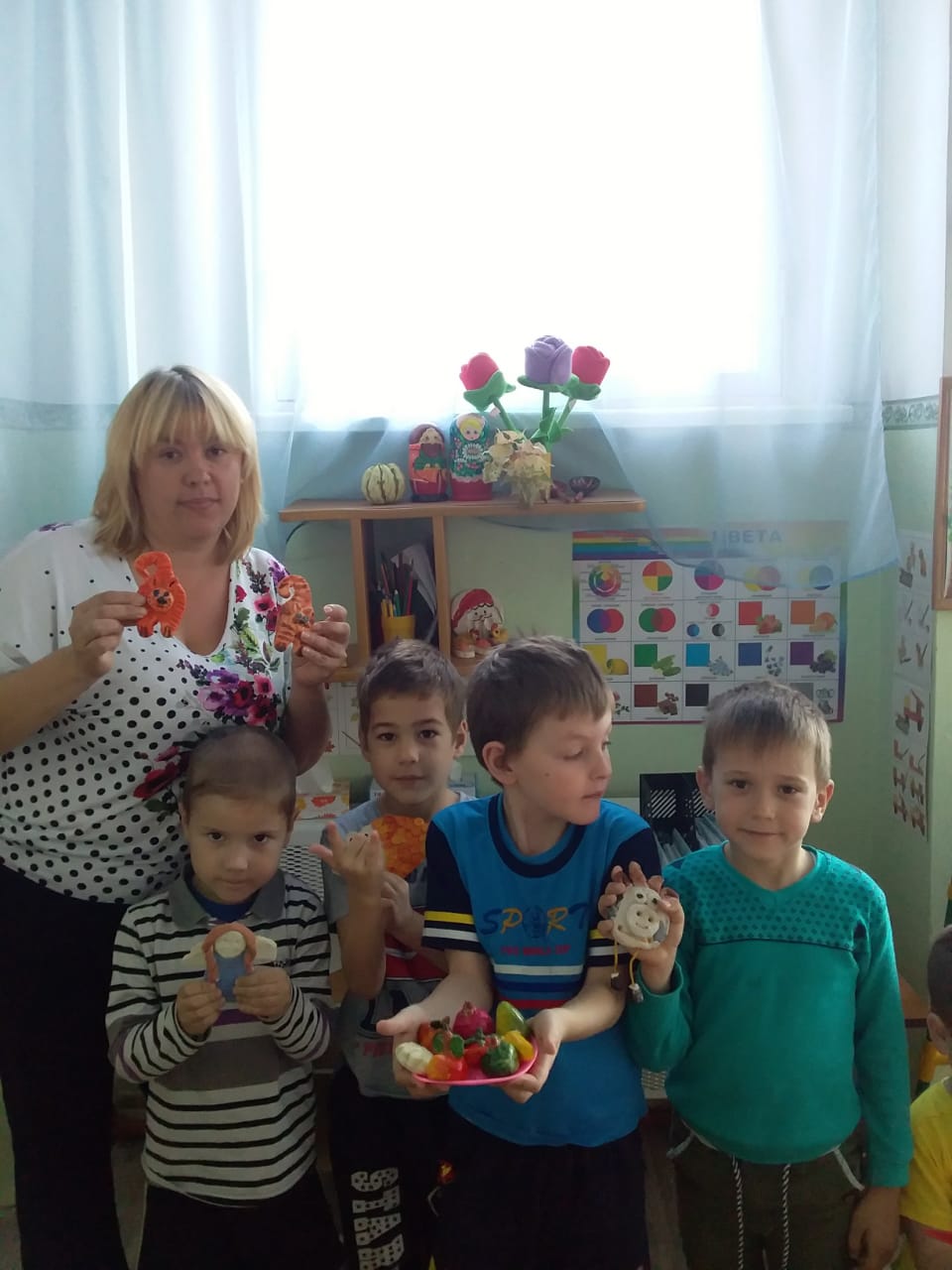 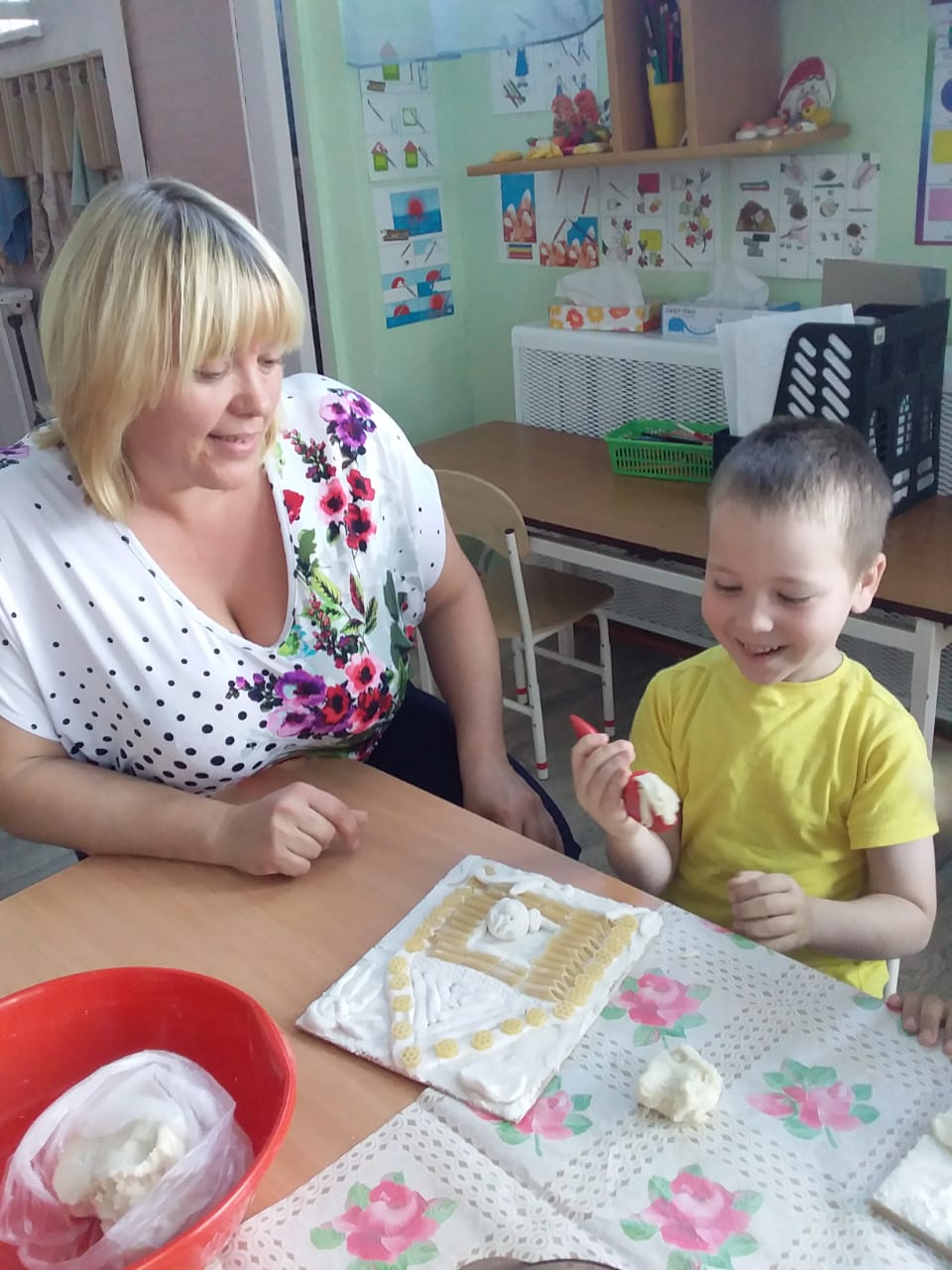 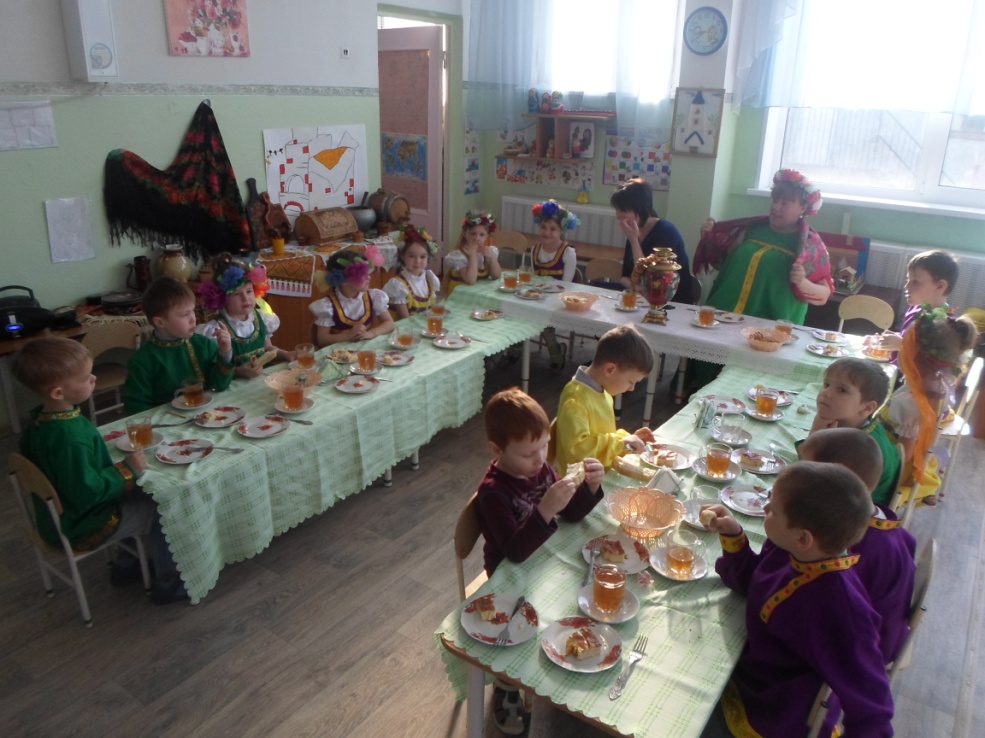 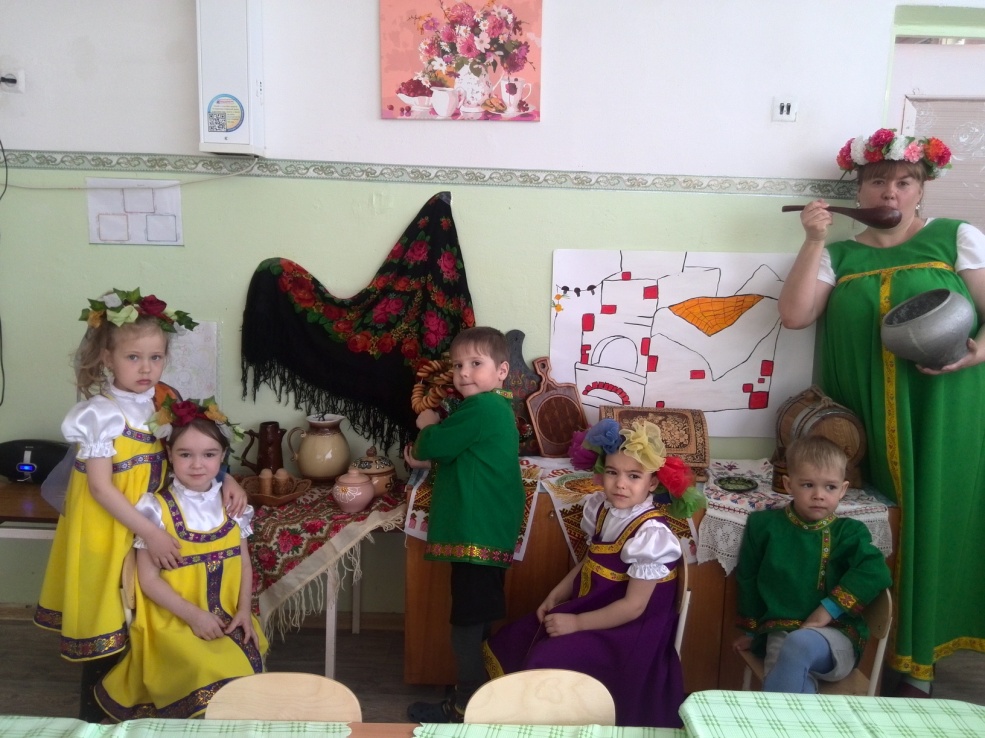 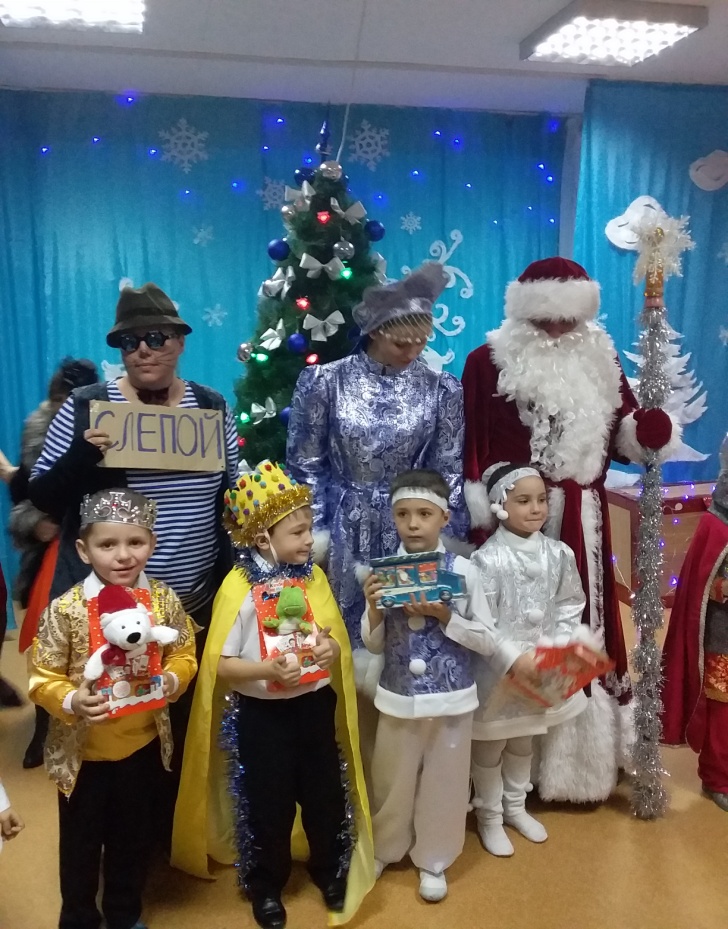 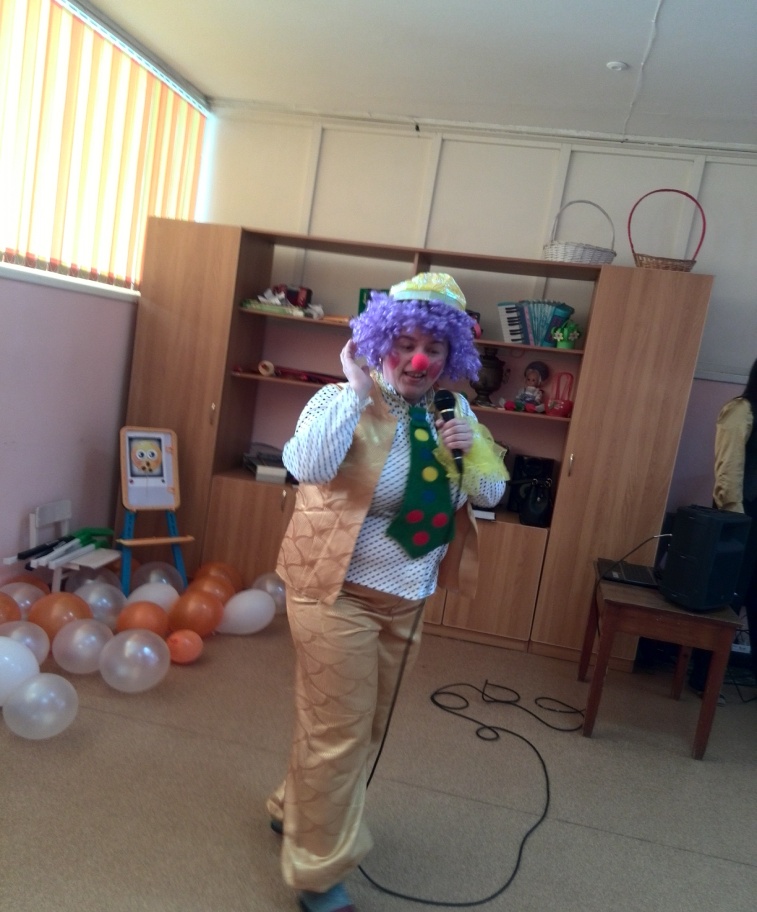 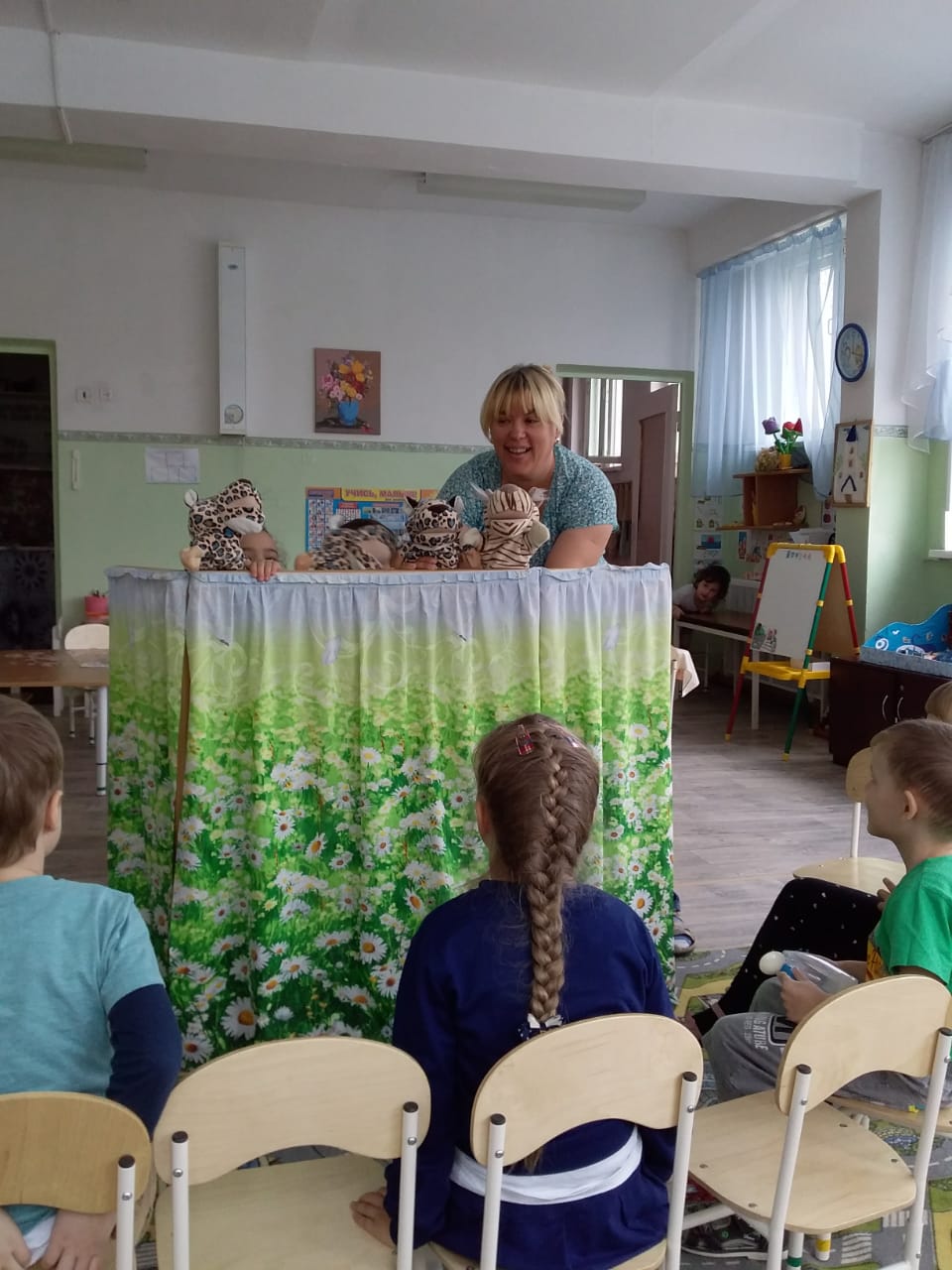 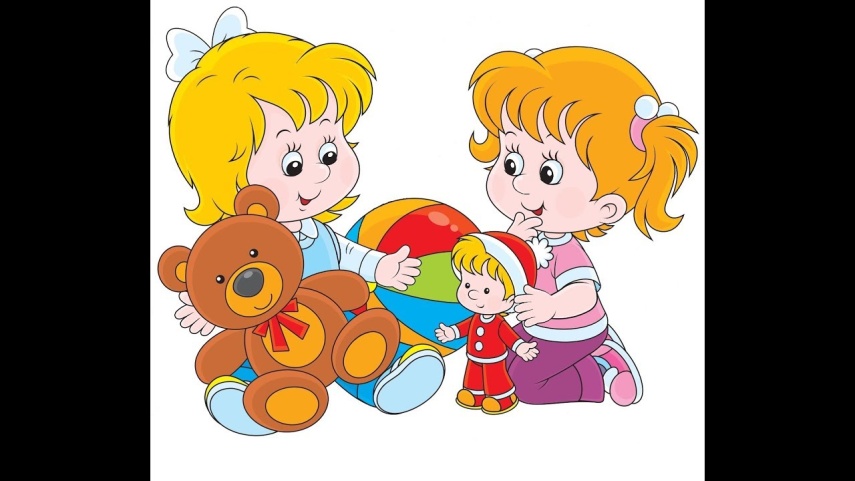 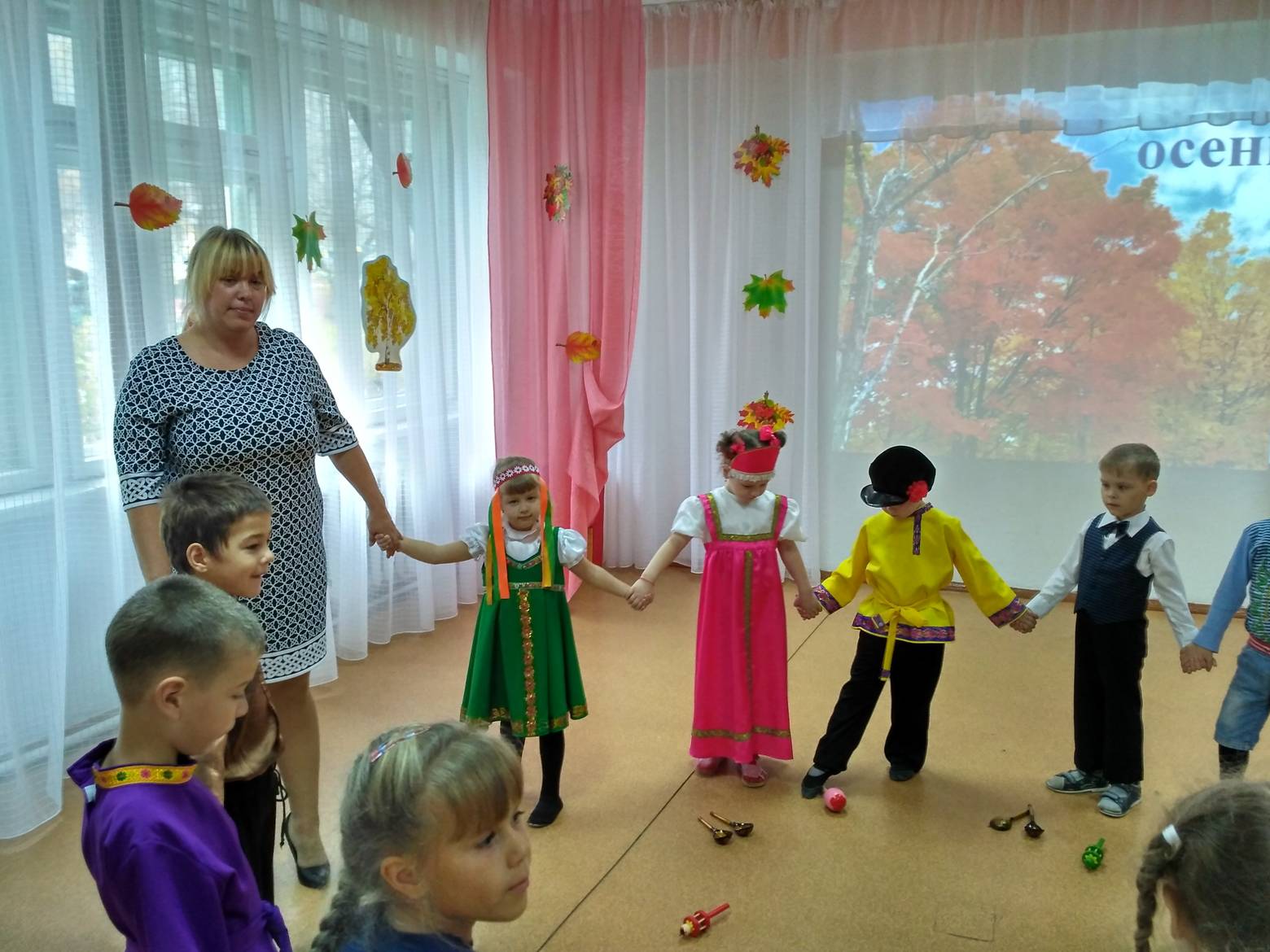 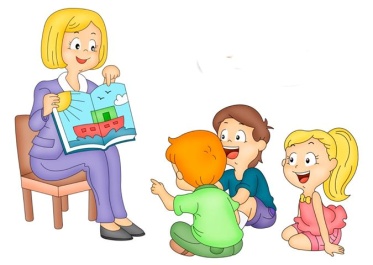 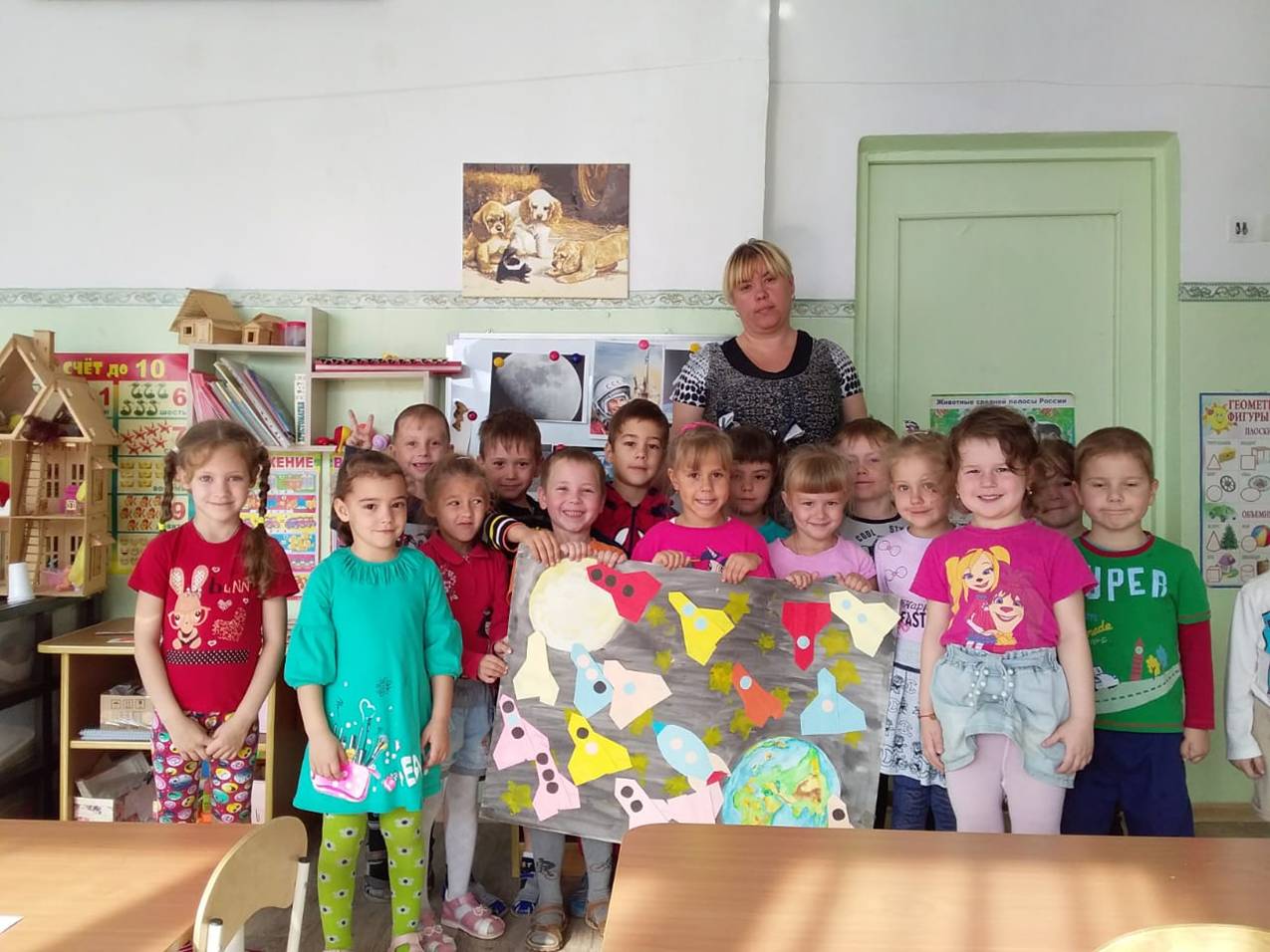 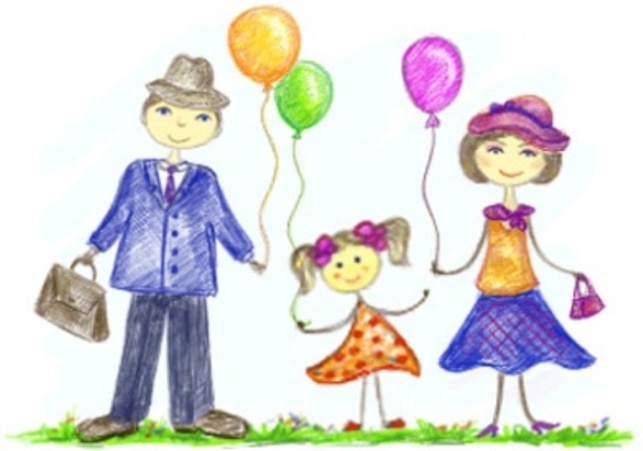 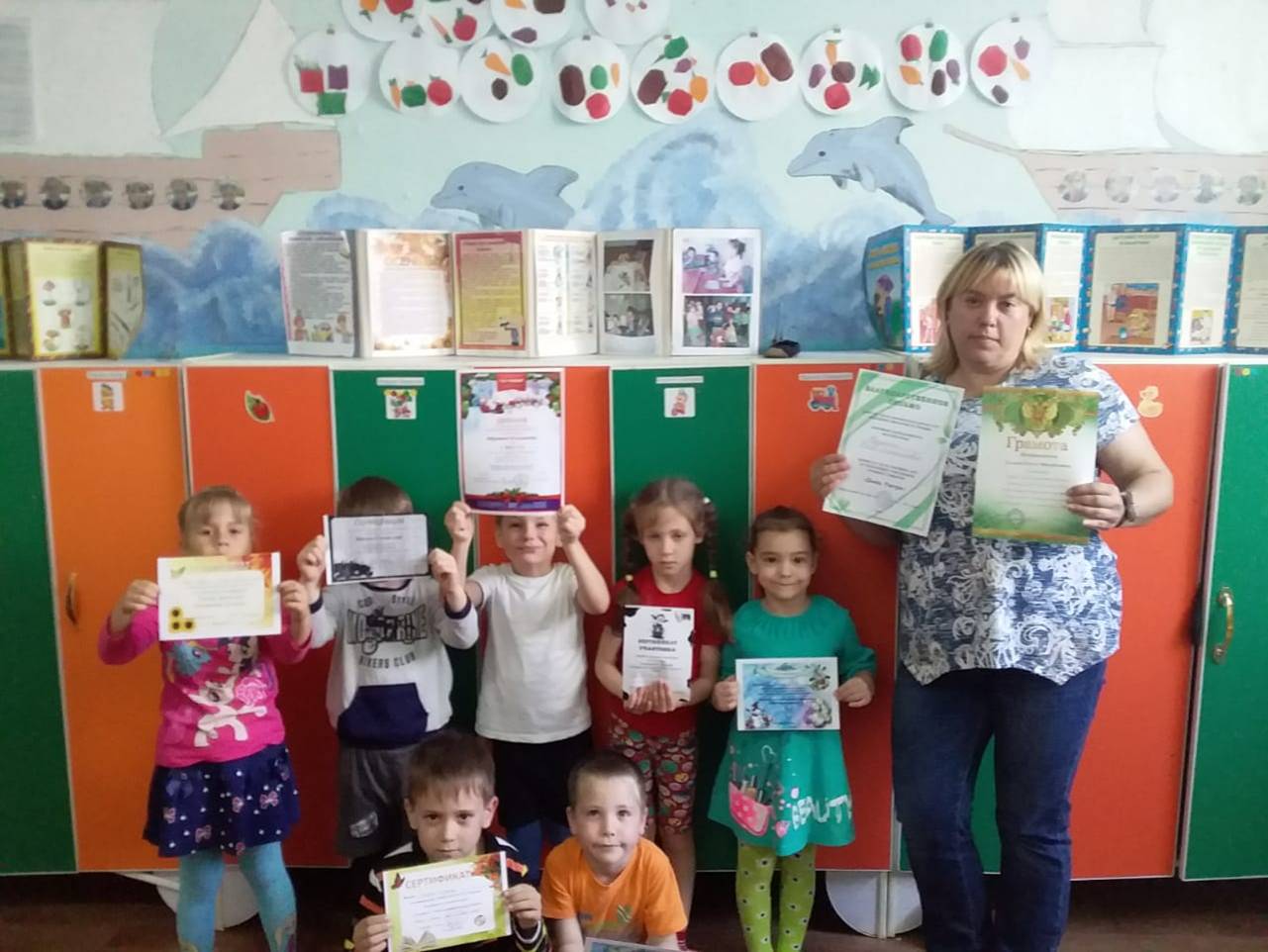 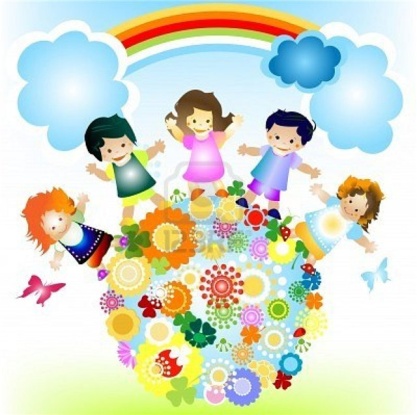 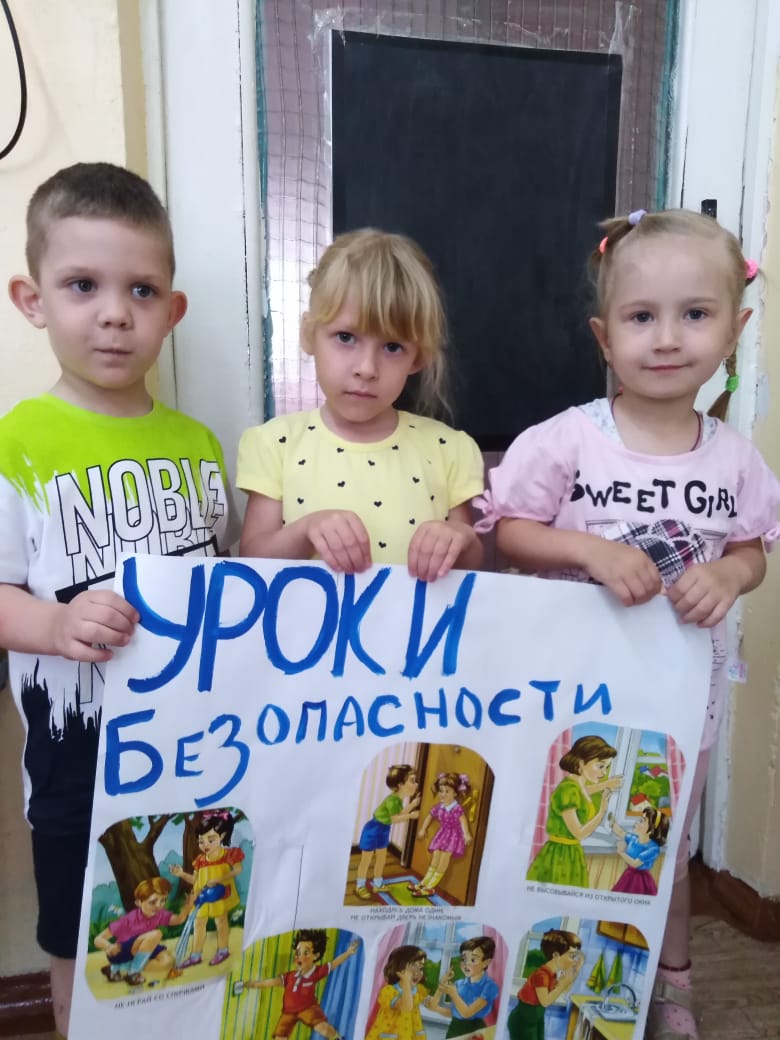 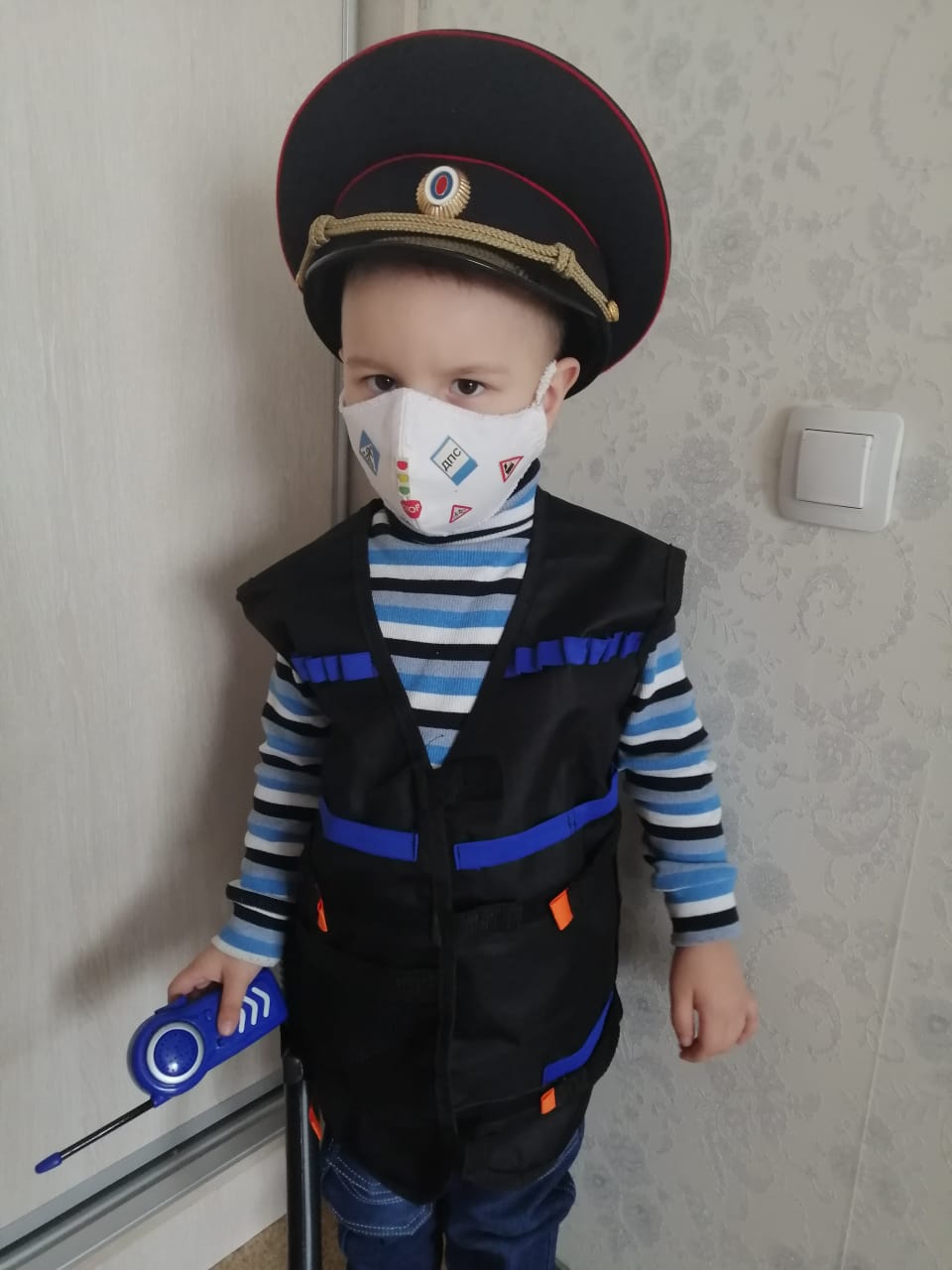 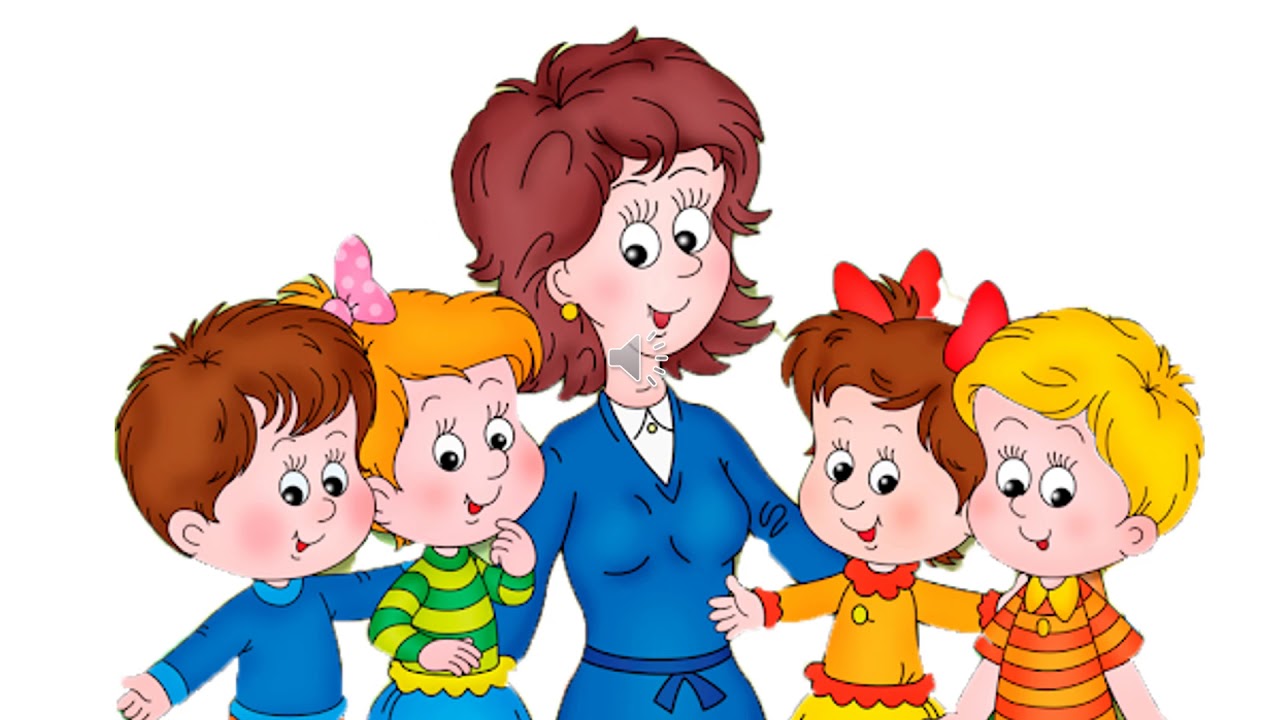 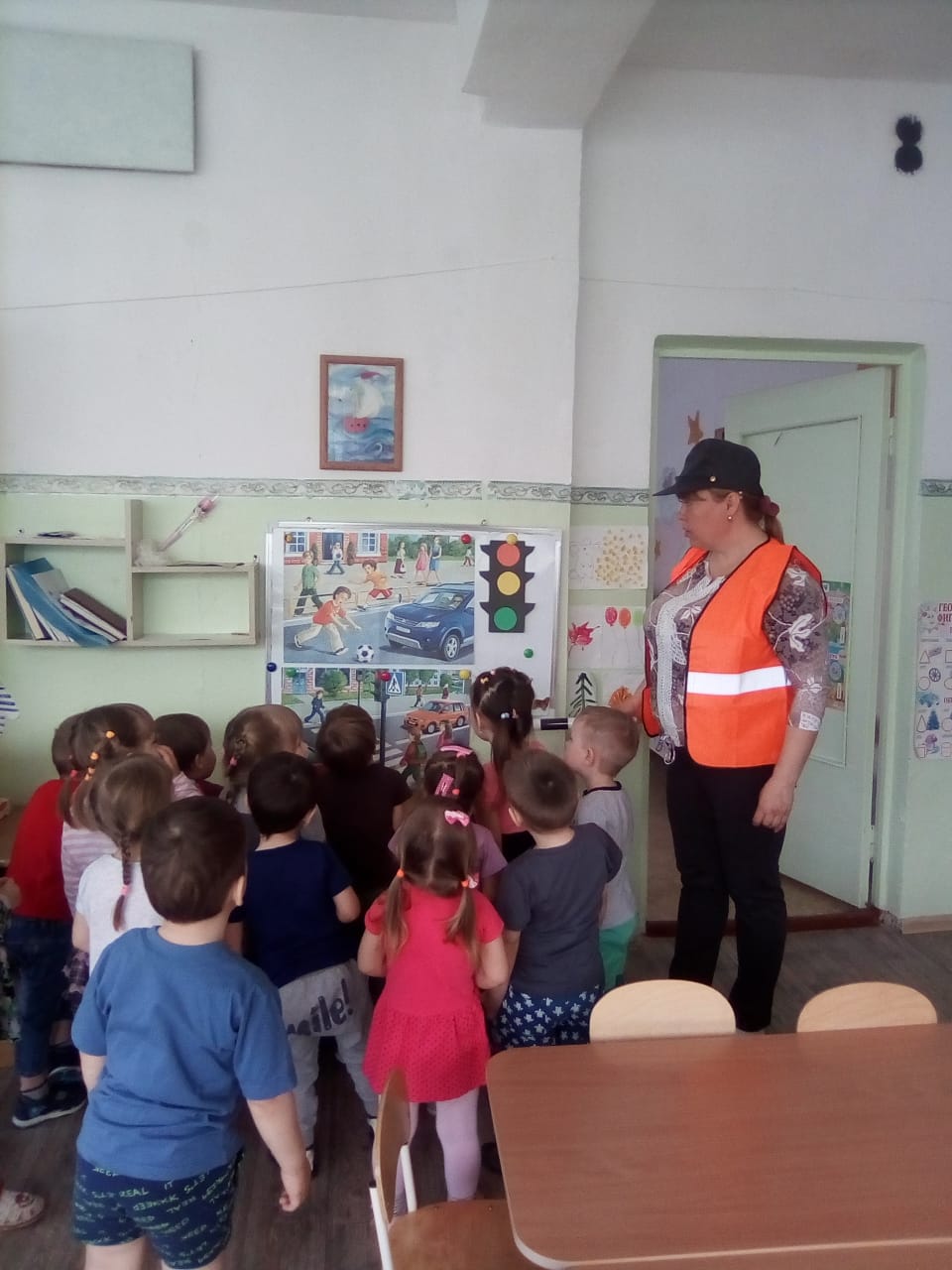 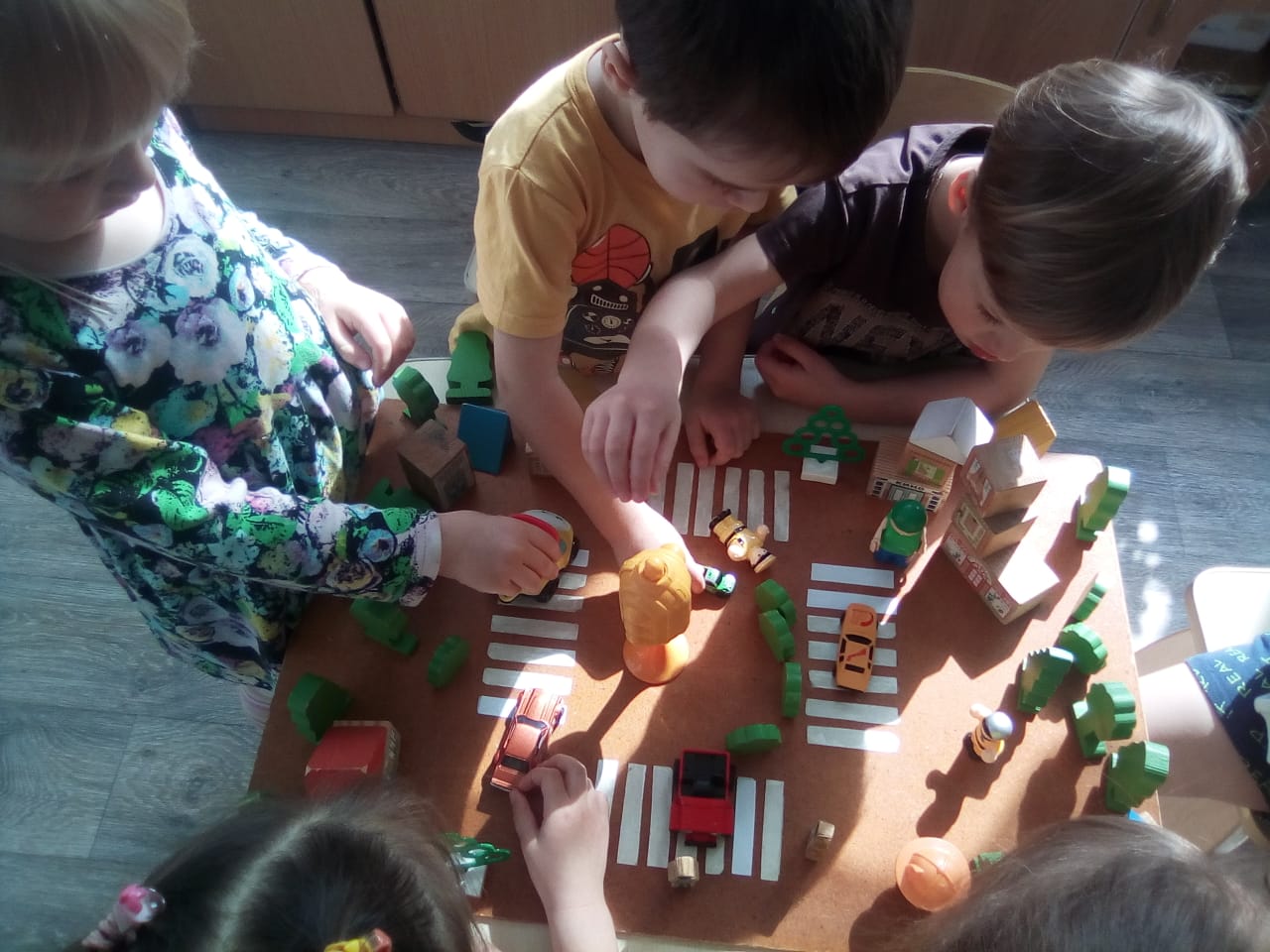 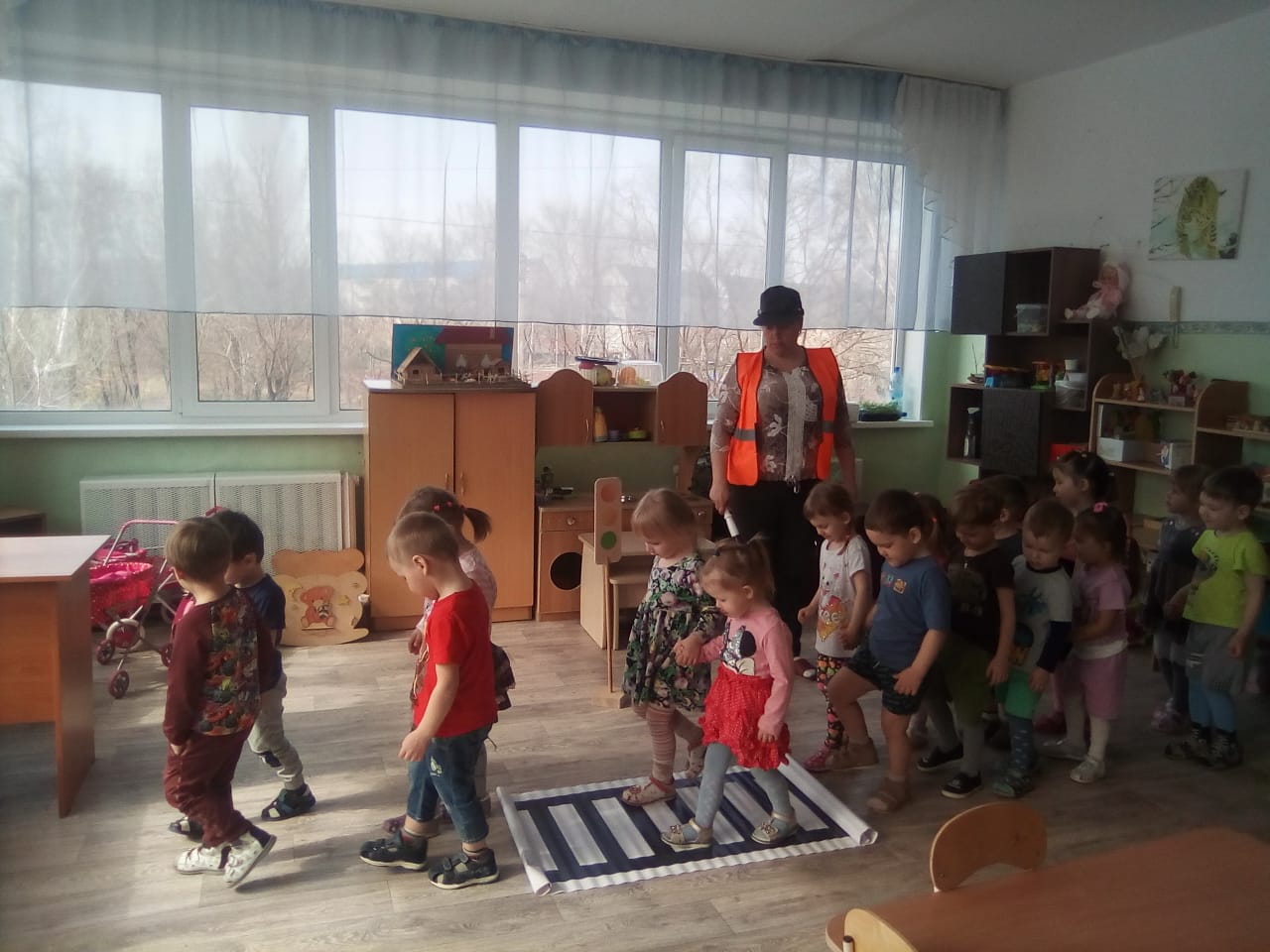 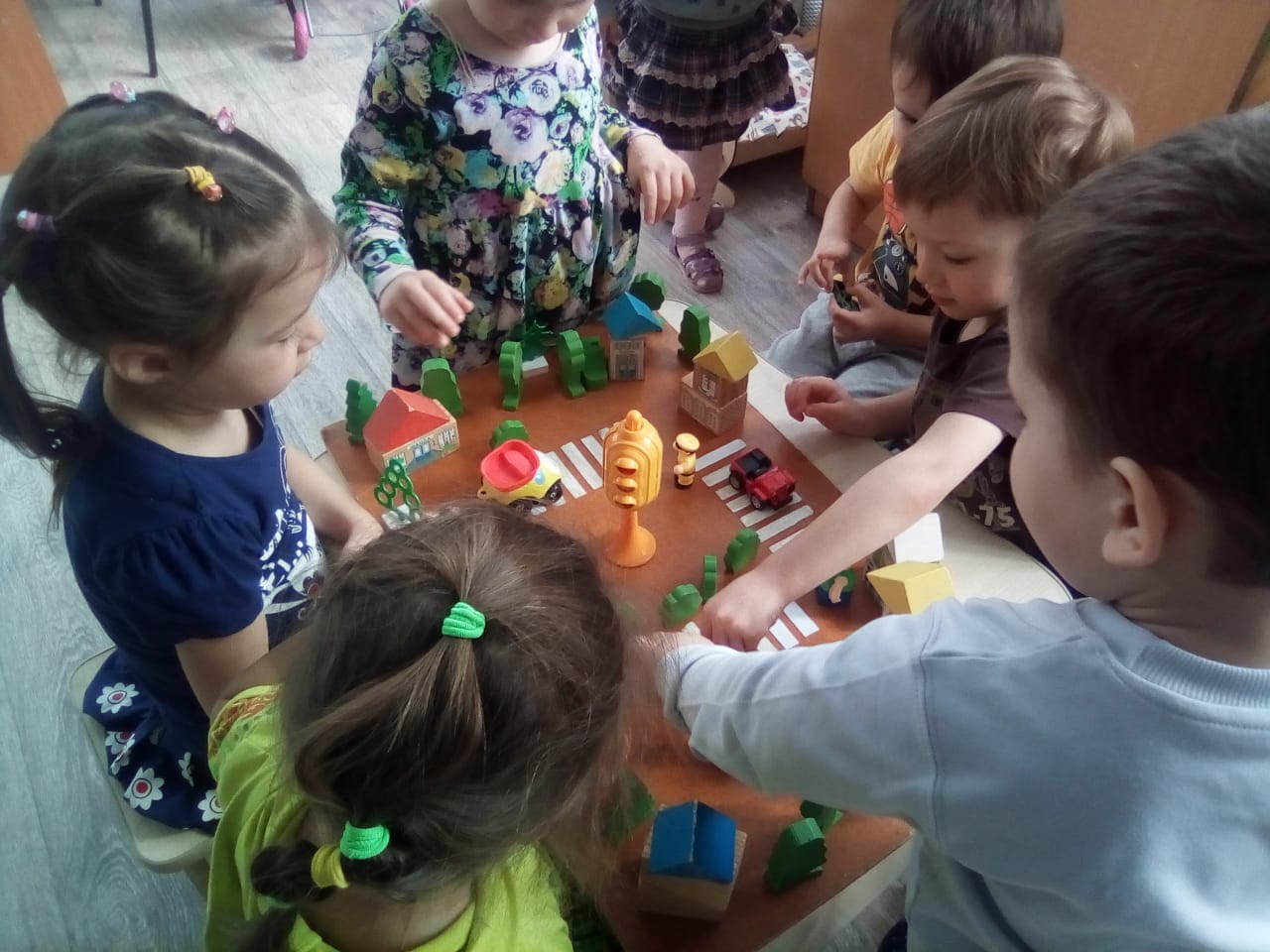 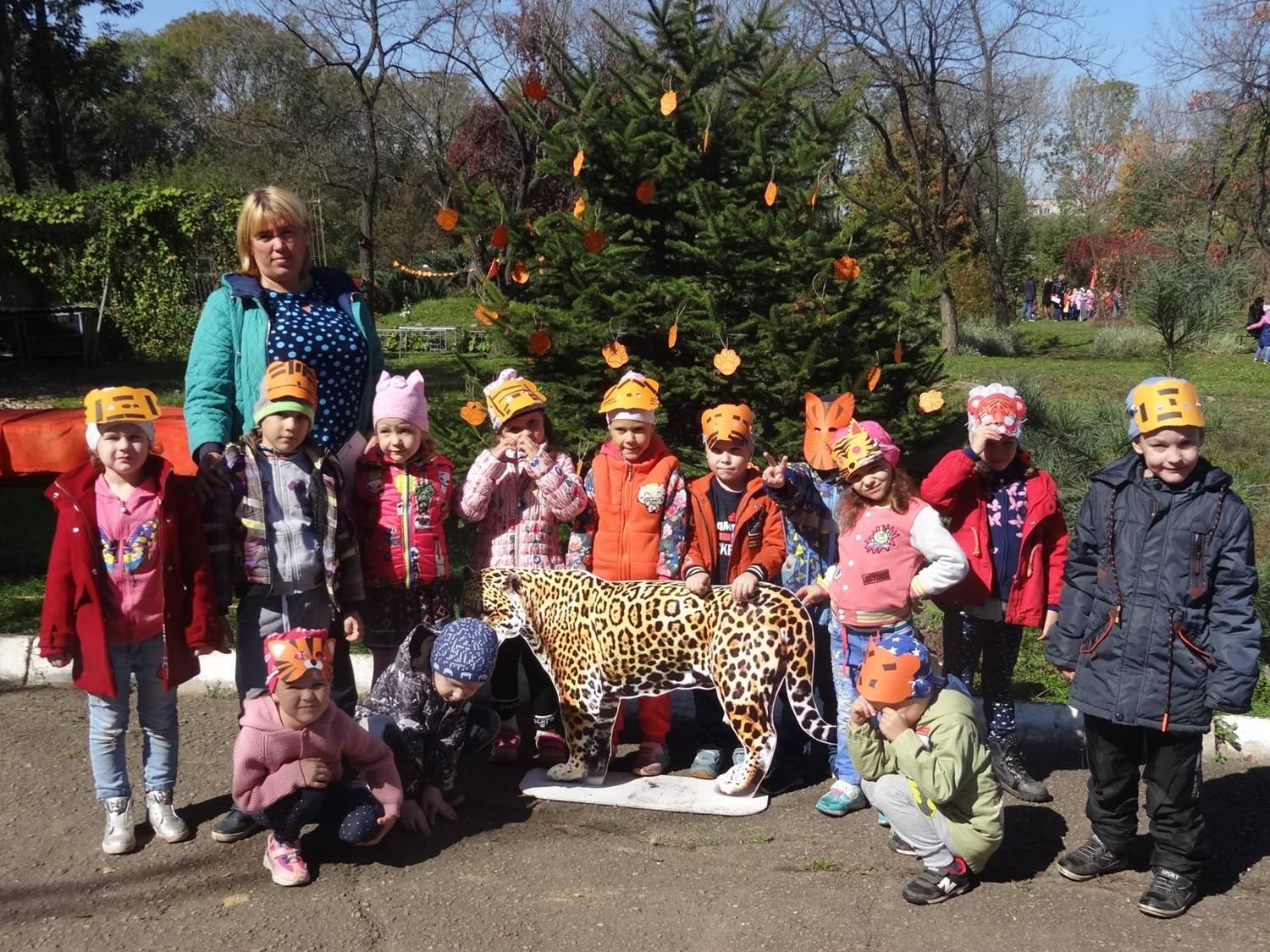 Я воспитатель и этим горжусь,                 Что вместе с детьми жить на свете учусь,                       Да, я актриса многих ролей.                Но главная роль заменять матерей!!!
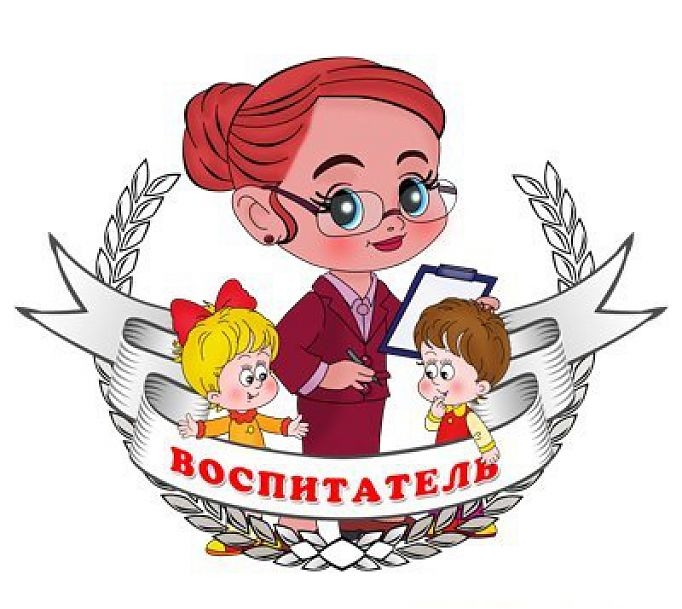 Спасибо за внимание!